Find fractions of amounts using sharing and number facts.
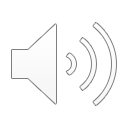 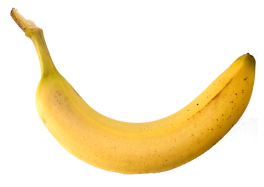 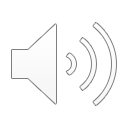 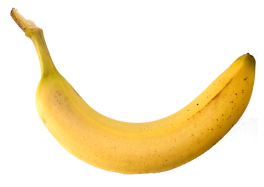 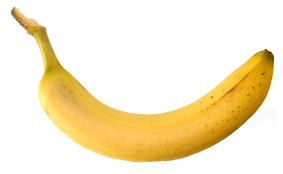 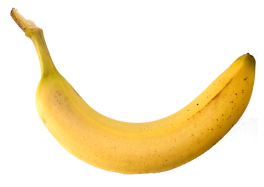 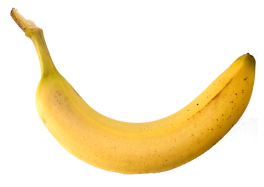 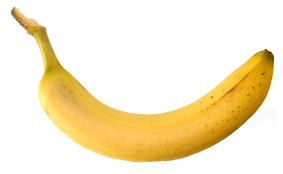 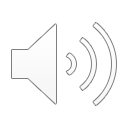 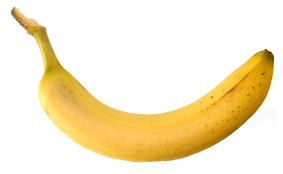 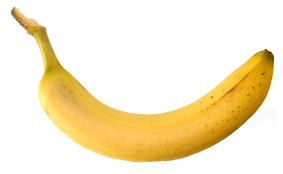 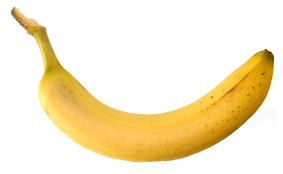 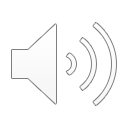 I am going to give half of these bananas away and keep the rest.
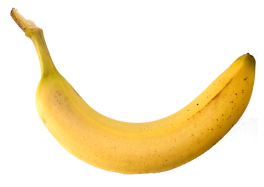 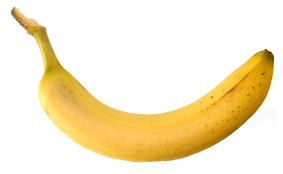 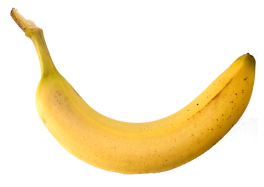 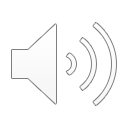 1
Year 2
Find fractions of amounts using sharing and number facts.
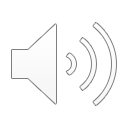 The fraction tells us what to do with this amount.
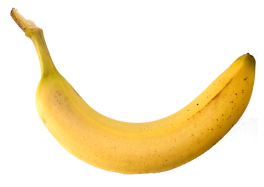 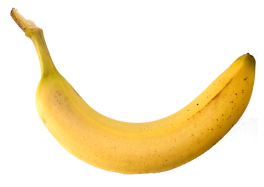 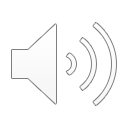 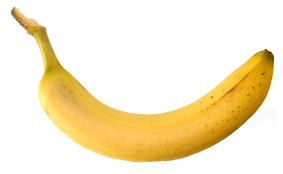 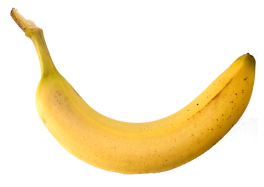 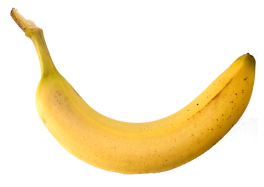 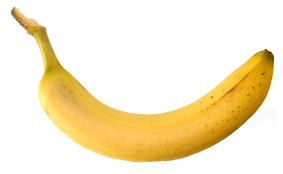 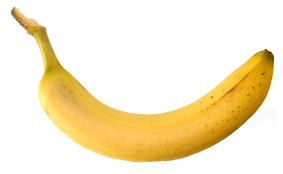 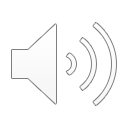 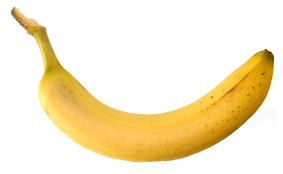 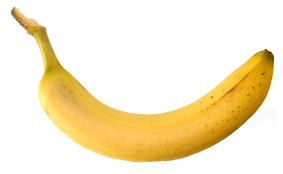 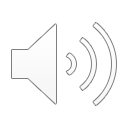 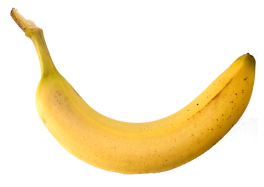 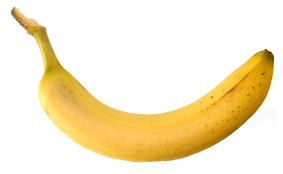 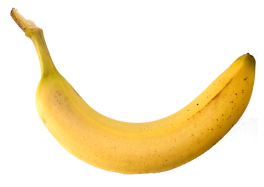 The 1 tells us that we just want to know what is in one of those groups.
1/2
The 2 tells us
to share the whole amount between two.
2
Year 2
Find fractions of amounts using sharing and number facts.
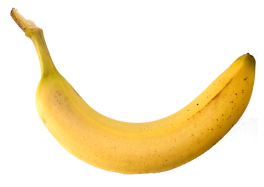 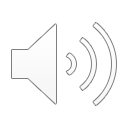 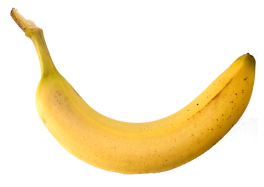 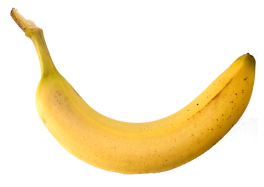 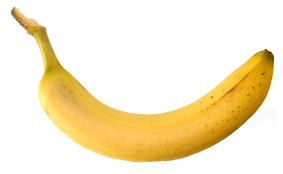 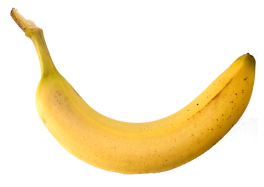 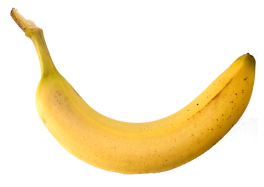 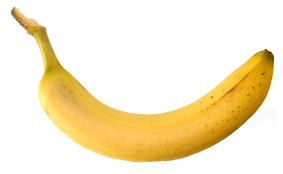 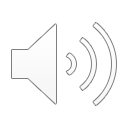 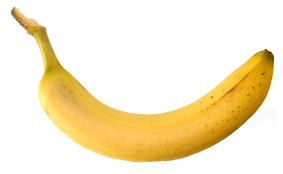 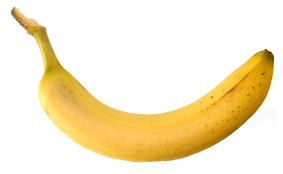 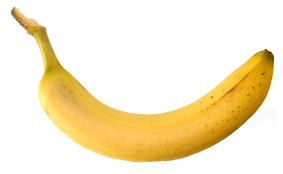 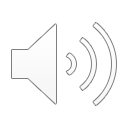 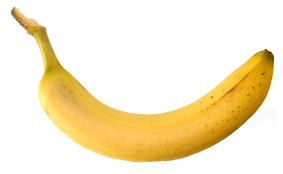 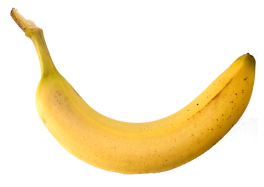 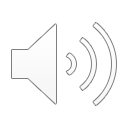 3
Year 2
Find fractions of amounts using sharing and number facts.
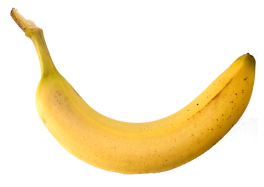 We can also use number facts to split the bananas…
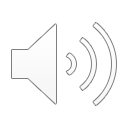 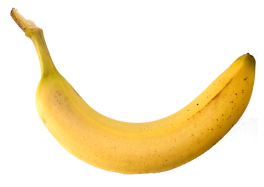 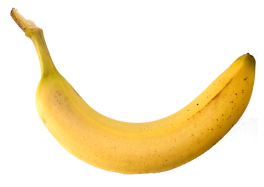 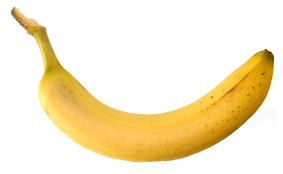 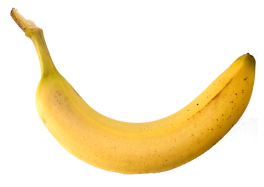 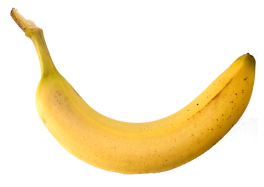 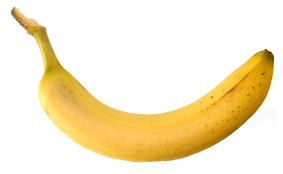 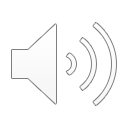 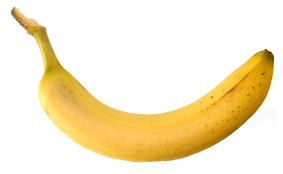 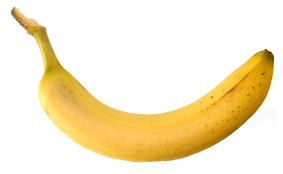 … we know that half of 12 is 6 (because double 6 is 12).
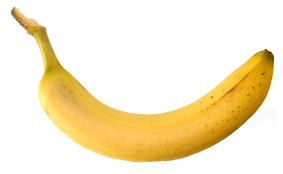 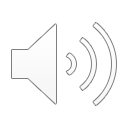 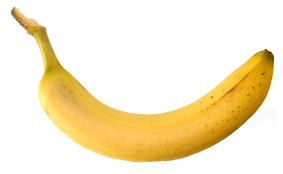 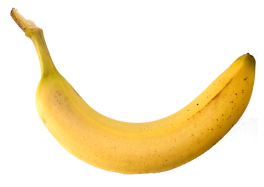 ½ of 12 = 6
4
Year 2
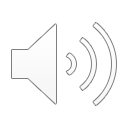 Find fractions of amounts using sharing and number facts.
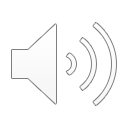 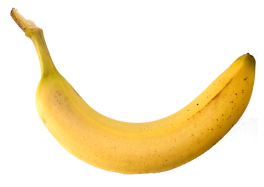 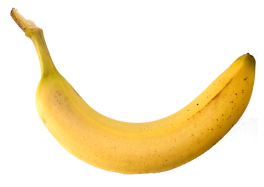 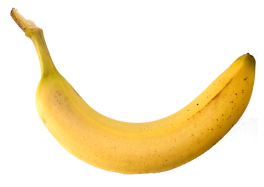 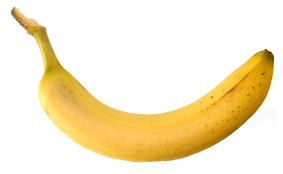 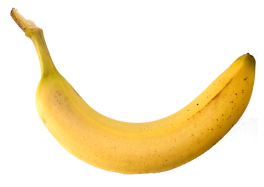 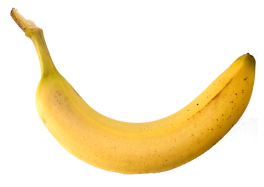 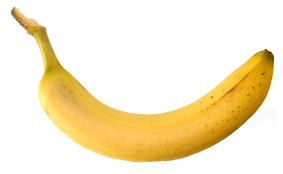 We could halve each half.
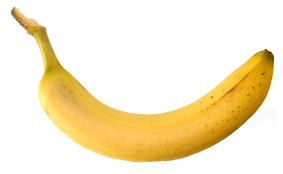 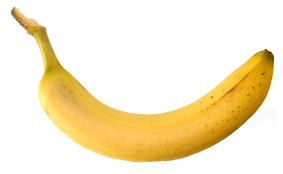 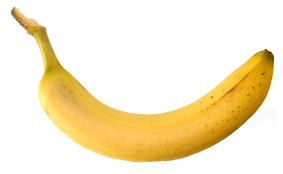 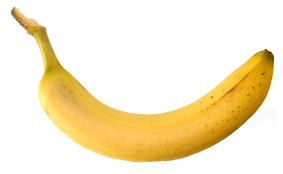 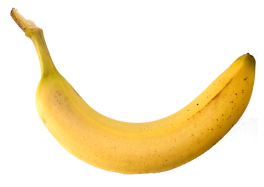 How could we find ¼ of the bananas?
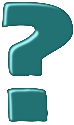 ¼ of 12 = ?
5
Year 2
Find fractions of amounts using sharing and number facts.
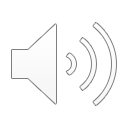 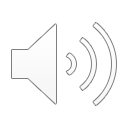 ¼ of 12 = 3
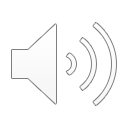 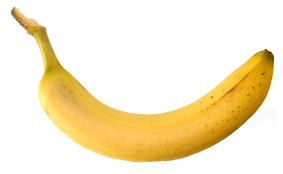 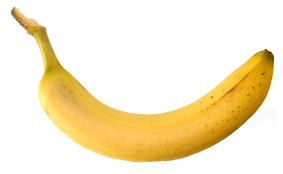 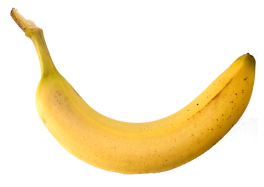 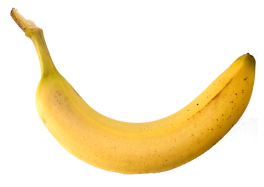 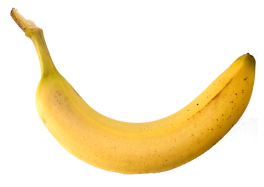 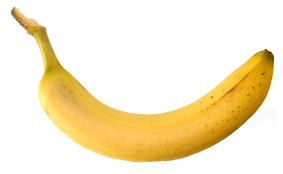 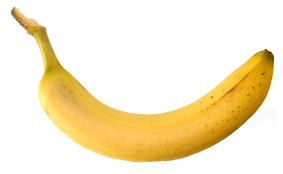 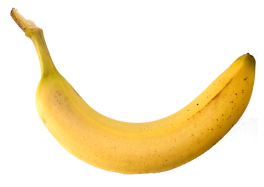 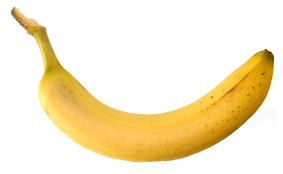 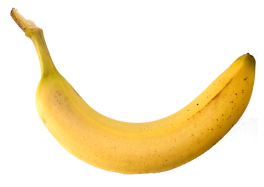 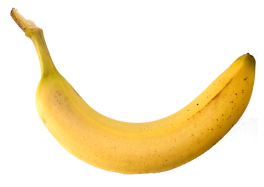 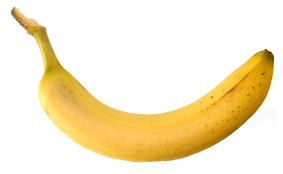 6
Year 2
Find fractions of amounts using sharing and number facts.
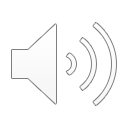 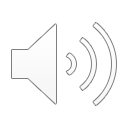 ¾ of 12 = ?
What should we do to solve this?
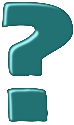 7
Year 2
Find fractions of amounts using sharing and number facts.
¾ of 12 = ?
Let’s see what the fraction tells us to do.
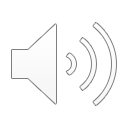 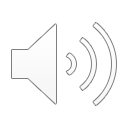 ¾ of 12 = ?
The 3 tells us that we want to know what is in three of those groups.
3/4
The 4 tells us
to share the whole amount between four.
8
Year 2
Find fractions of amounts using sharing and number facts.
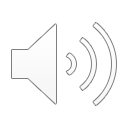 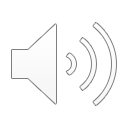 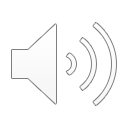 ¾ of 12 = 3 lots of 3 bananas
¾ of 12 = 9
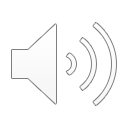 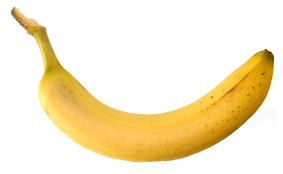 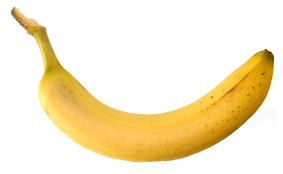 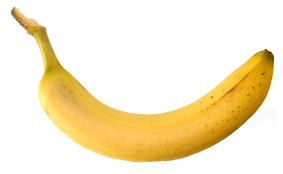 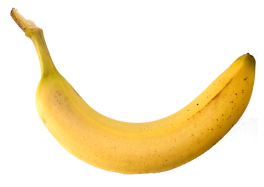 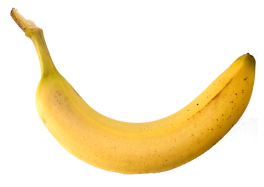 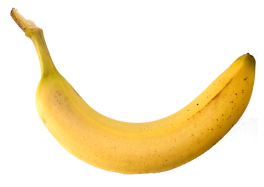 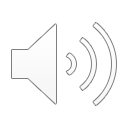 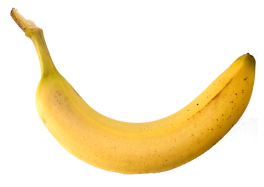 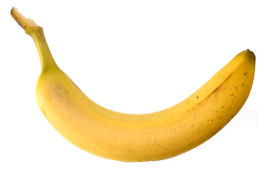 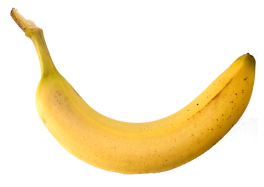 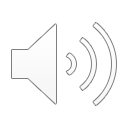 9
Year 2
Find fractions of amounts using sharing and number facts.
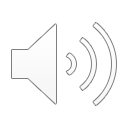 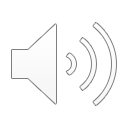 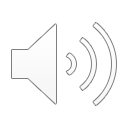 1/3 of 12 = ?
This says one third.
A third tells us that we share the whole lot of bananas three ways.
What about this one? How can we solve it?
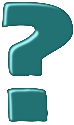 10
Year 2
Find fractions of amounts using sharing and number facts.
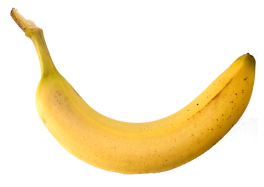 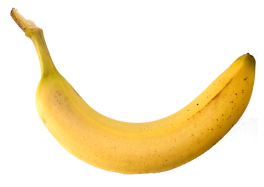 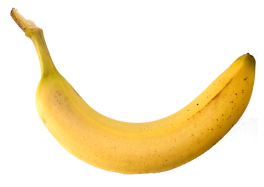 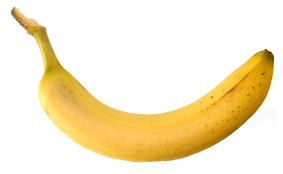 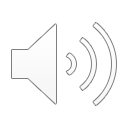 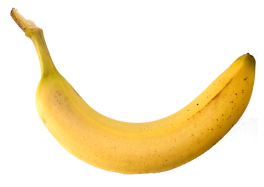 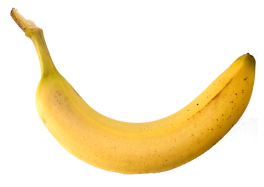 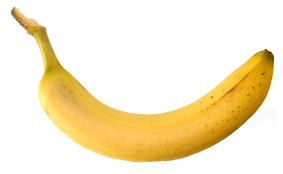 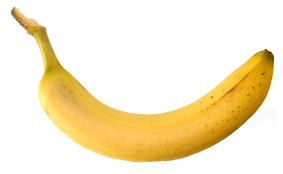 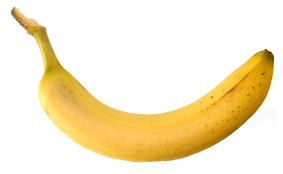 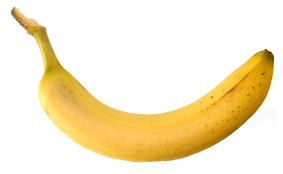 1/3 of 12 = 4
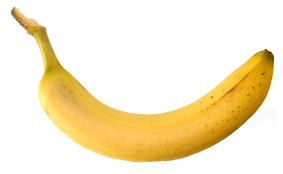 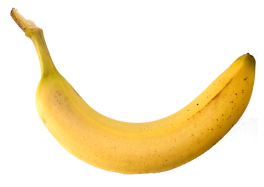 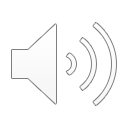 11
Year 2
Find fractions of amounts using sharing and number facts.
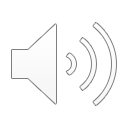 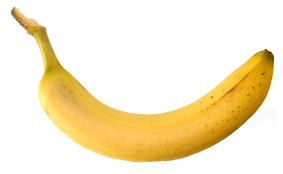 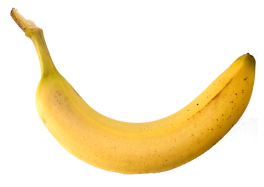 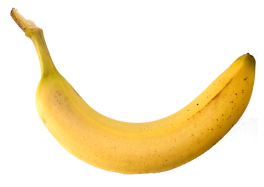 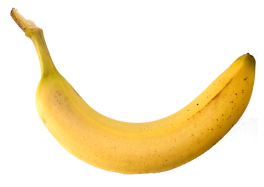 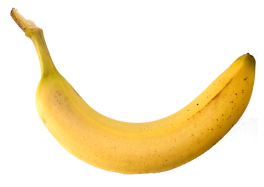 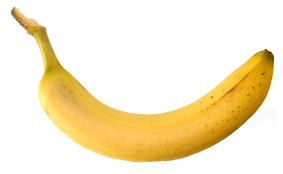 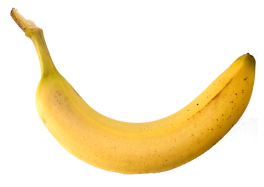 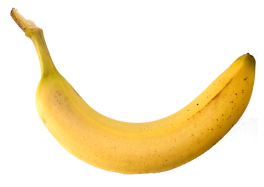 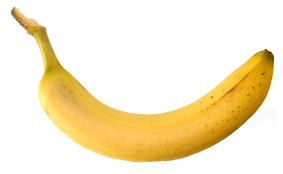 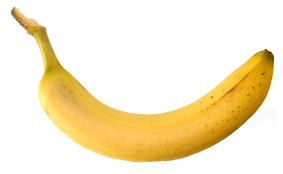 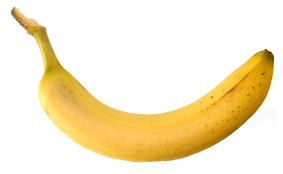 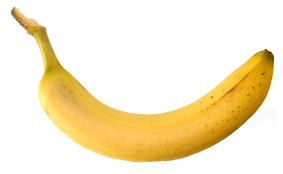 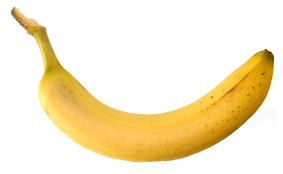 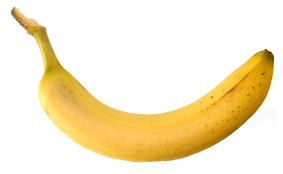 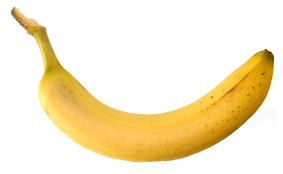 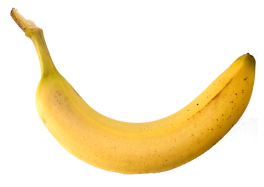 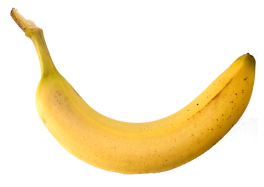 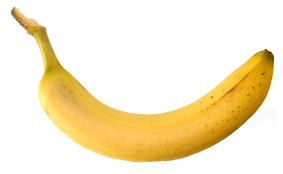 This time we have 18 bananas.
12
Year 2
Find fractions of amounts using sharing and number facts.
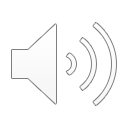 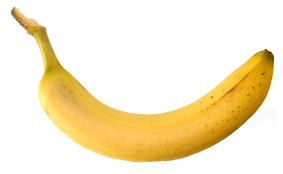 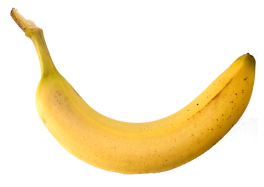 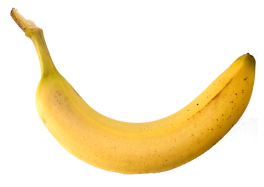 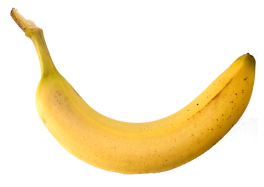 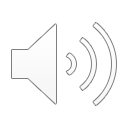 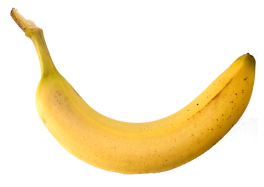 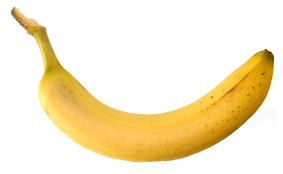 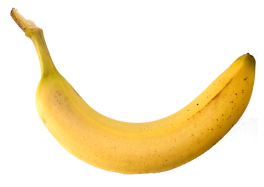 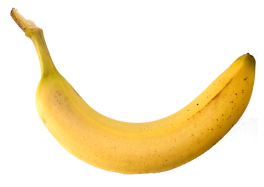 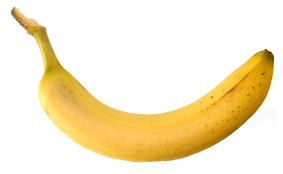 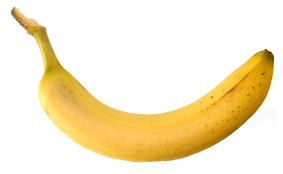 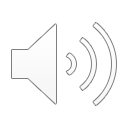 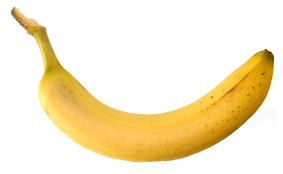 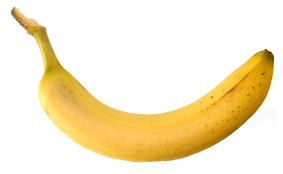 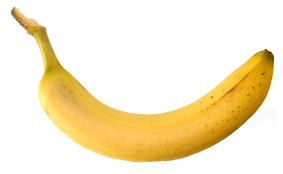 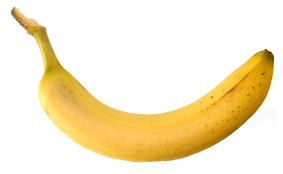 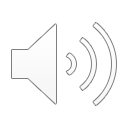 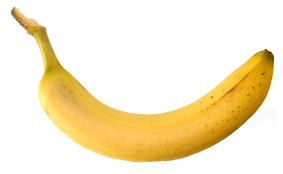 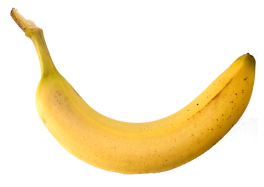 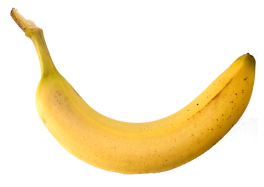 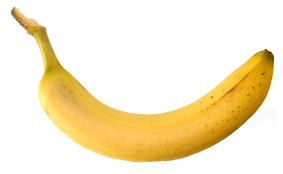 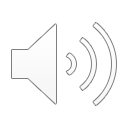 ?
1/3 of 18 =
6
13
Year 2